SHAPES
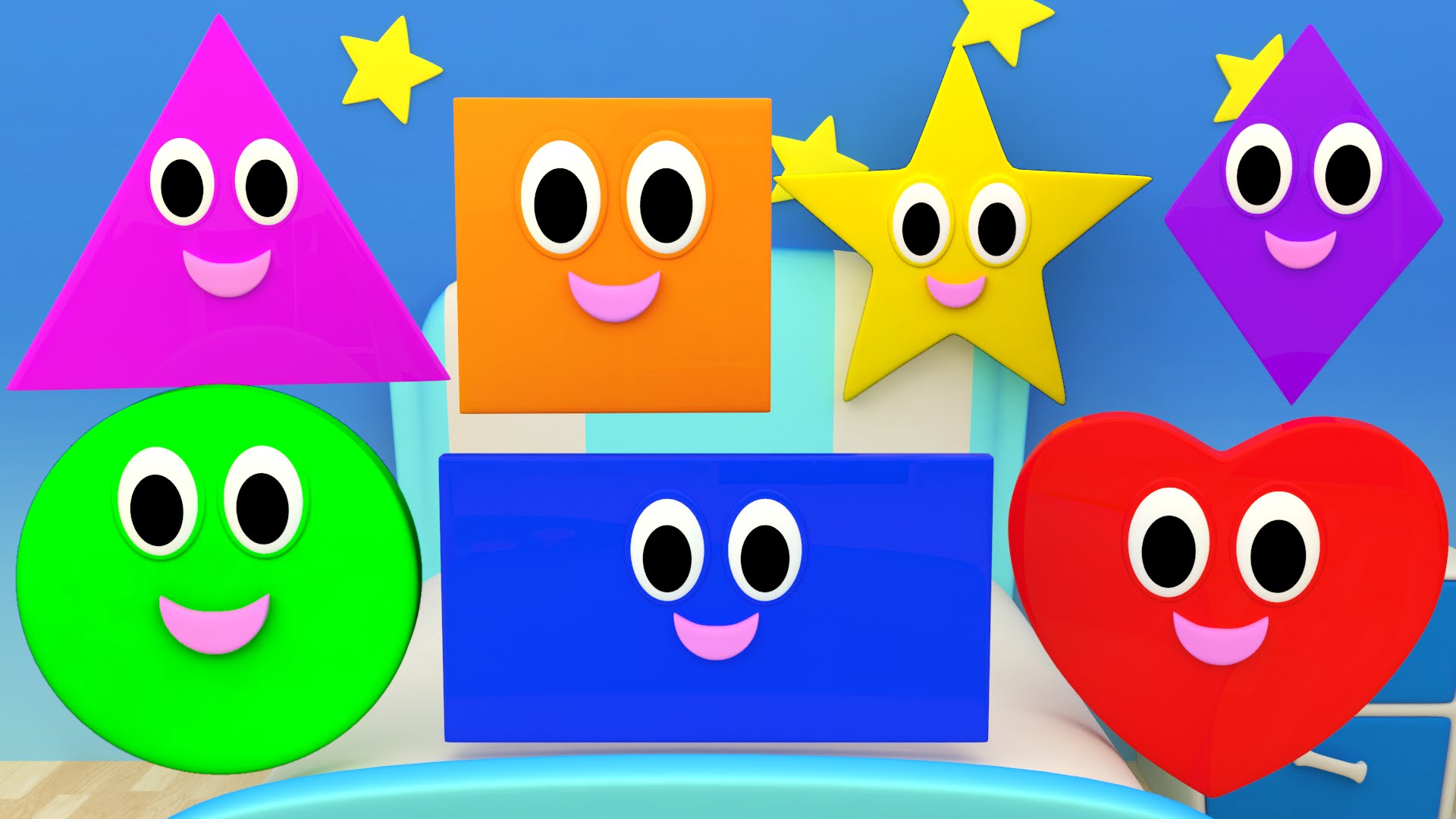 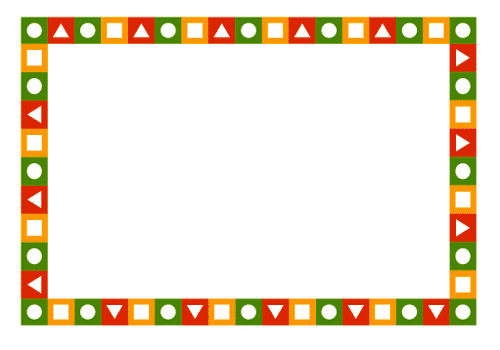 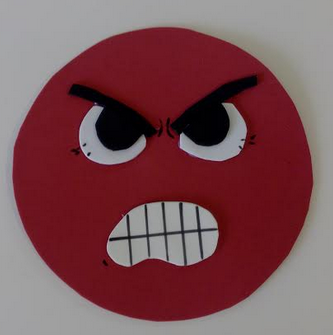 I’m a circle
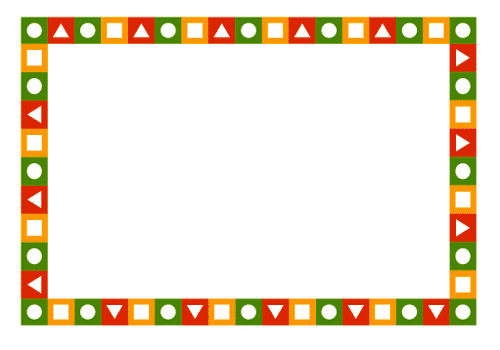 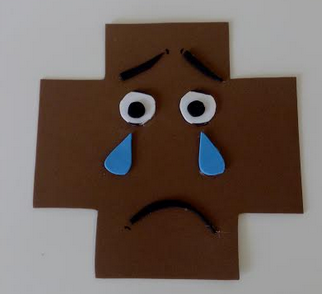 I’m a cross
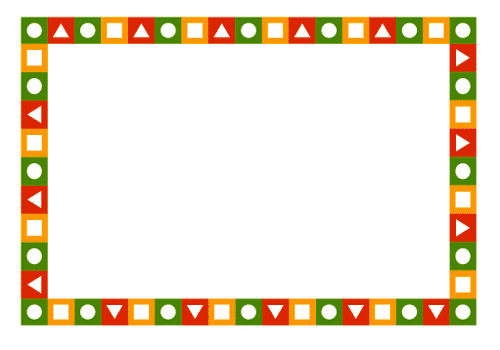 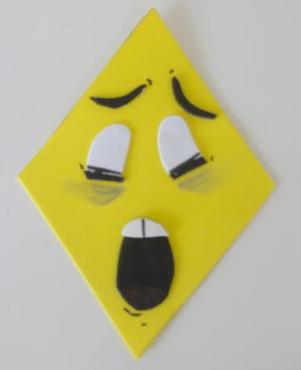 I’m a diamond
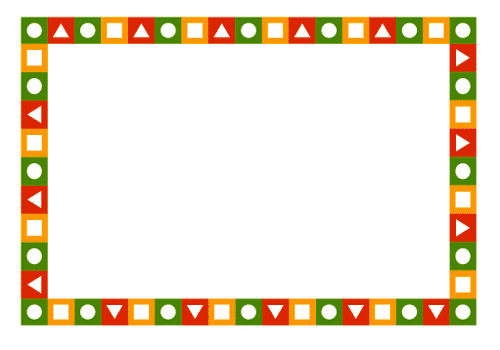 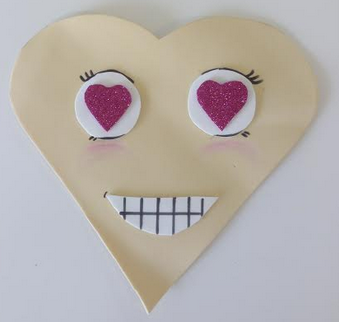 I’m a heart
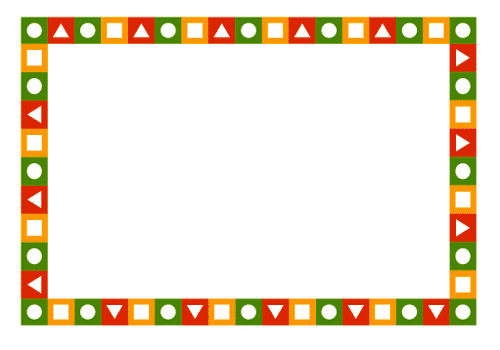 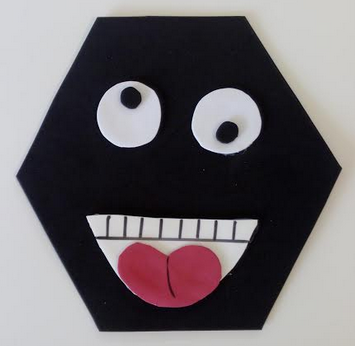 I’m a hexagon
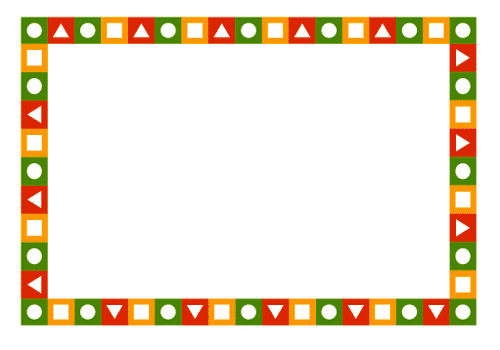 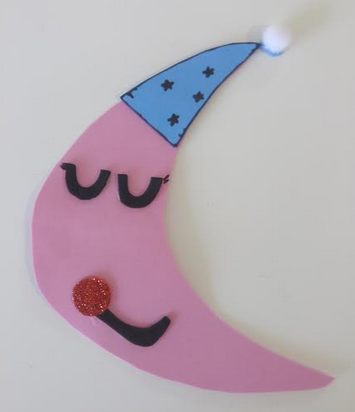 I’m a moon
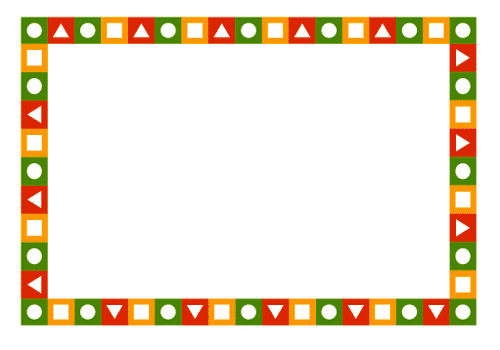 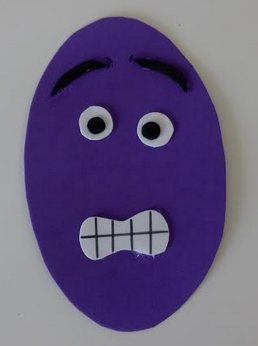 I’m an oval
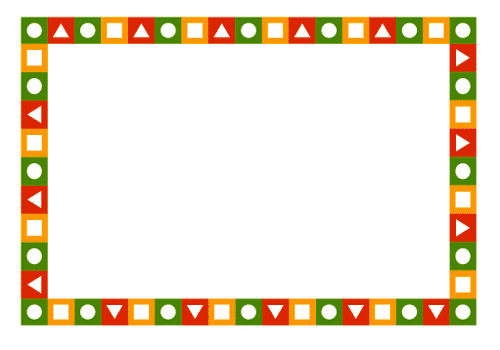 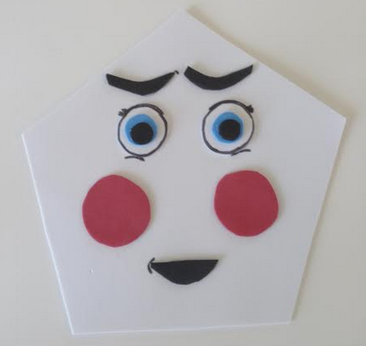 I’m a pentagon
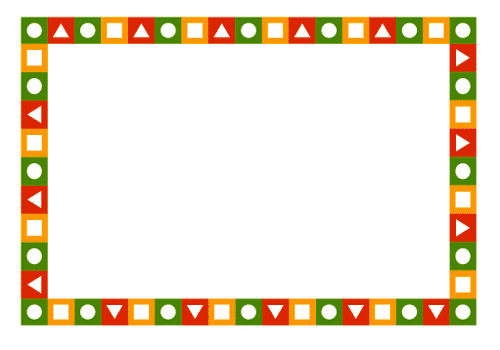 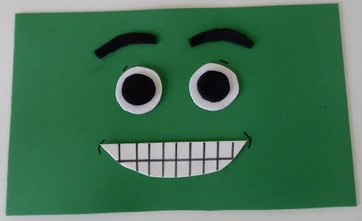 I’m a rectangle
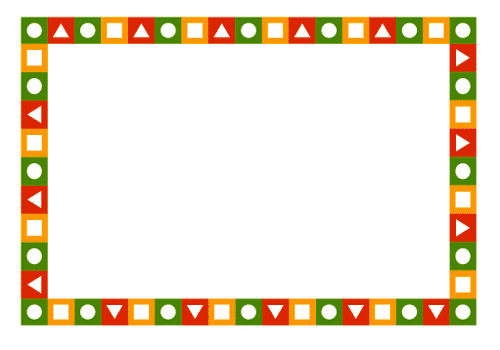 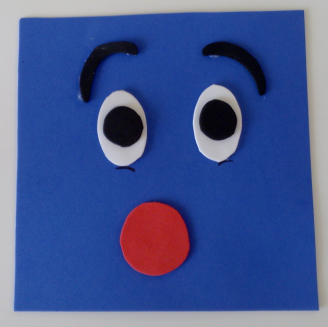 I’m a square
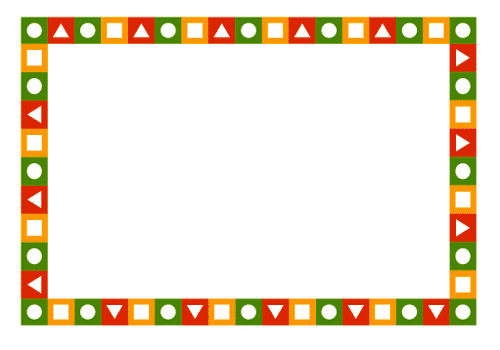 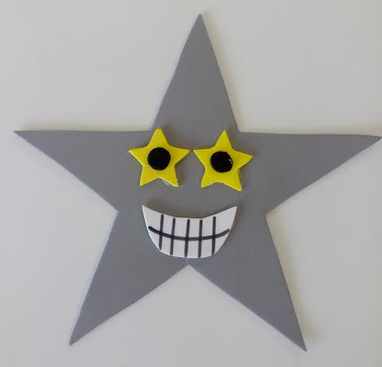 I’m a star
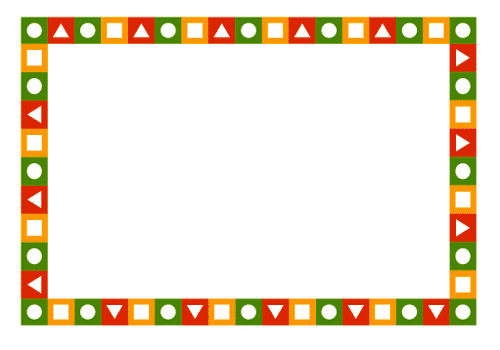 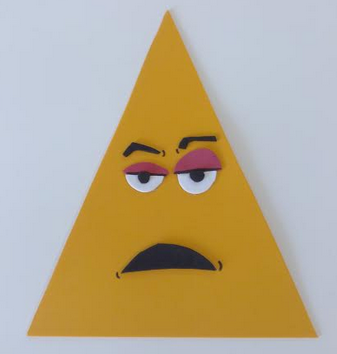 I’m a triangle